Презентация  к уроку окружающего мира 1-А класс
Тема «Проверим себя и оценим свои достижения по разделу  что и кто?».
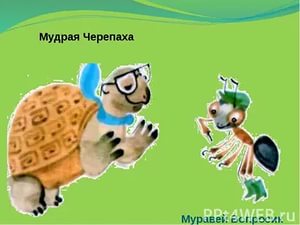 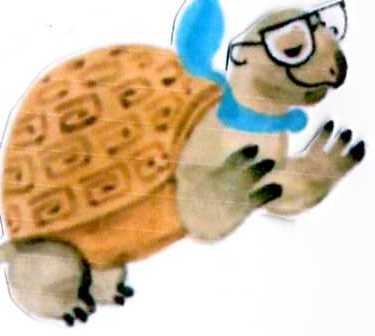 1. Жук, корова, жираф
2. Кузнечик, бабочка, синица.
3. Окунь, пингвин, щука.
4. Летучая мышь, ласточка, сова.
5. Утка, пингвин, кит.
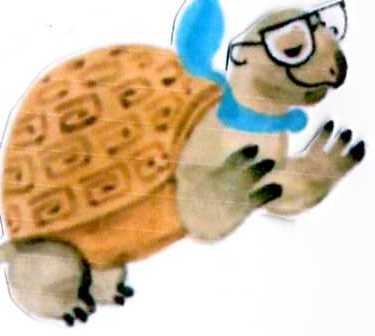 У всех насекомых тело состоит из трёх частей : головы,груди, брюшка.Главное отличие насекомых – шесть ног.
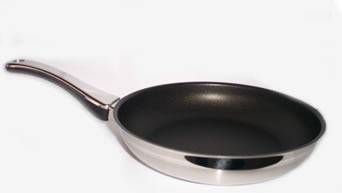 Найдите лишний предмет.
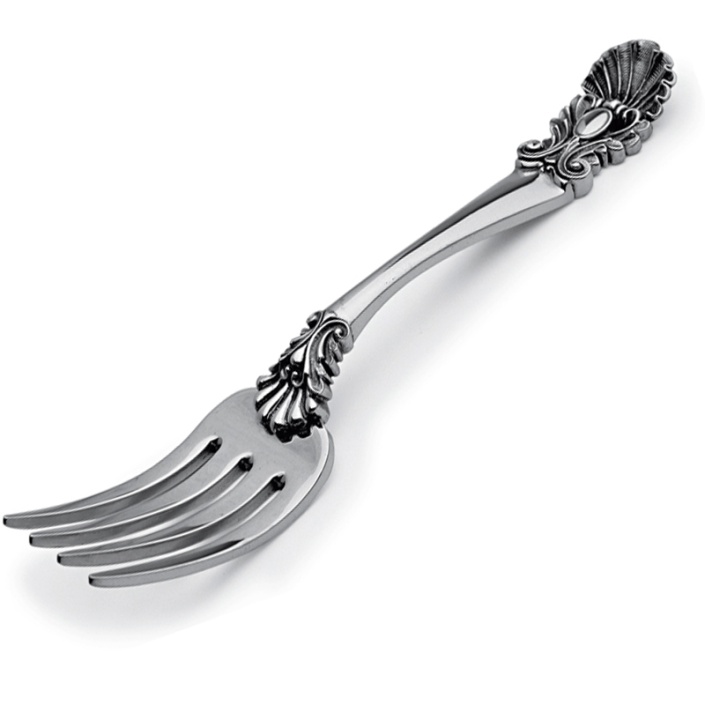 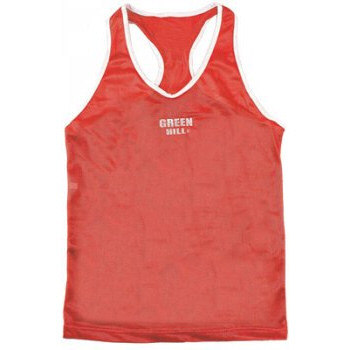 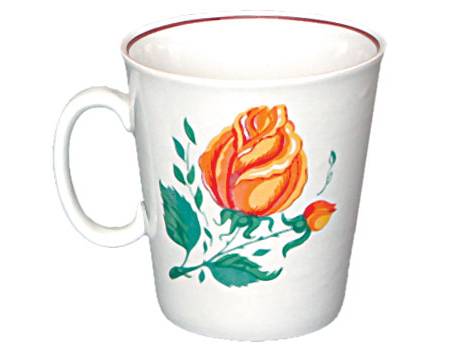 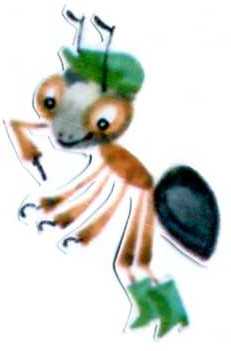 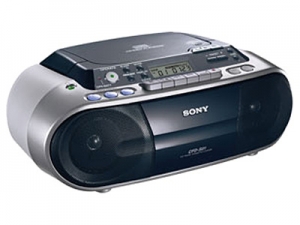 Найдите лишний предмет.
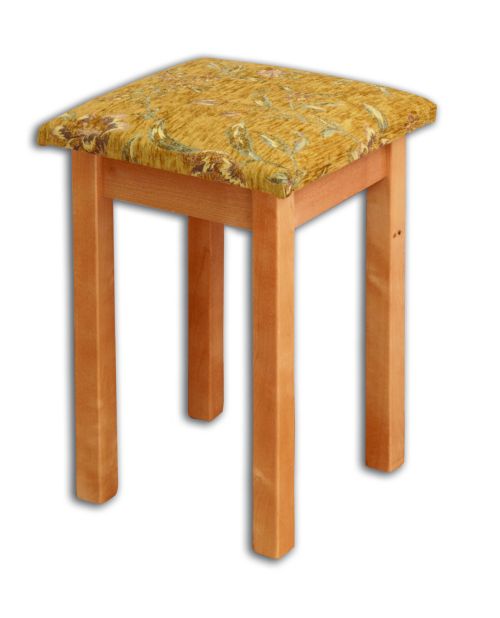 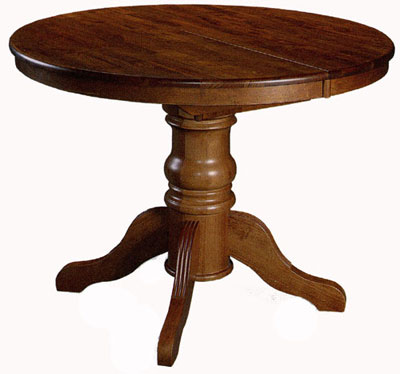 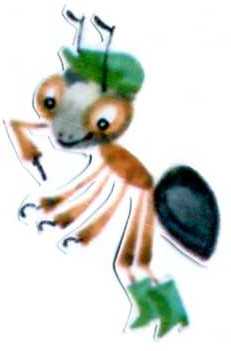 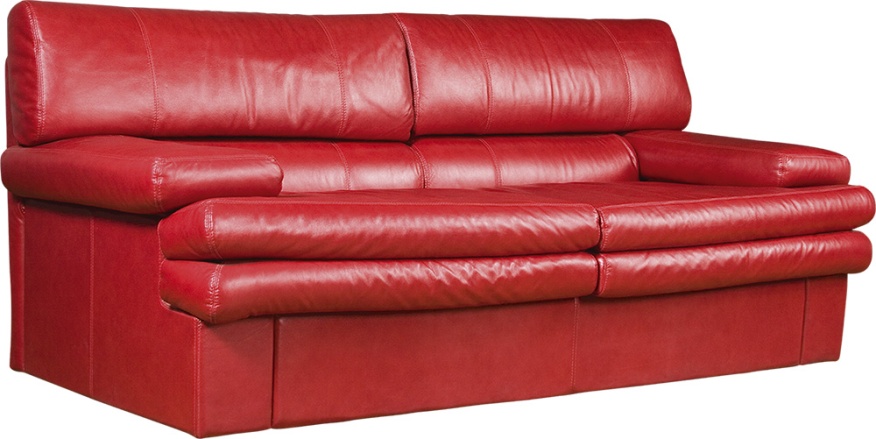 Какую опасность при неосторожном обращении  несут эти предметы?
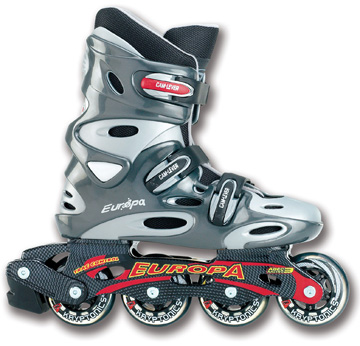 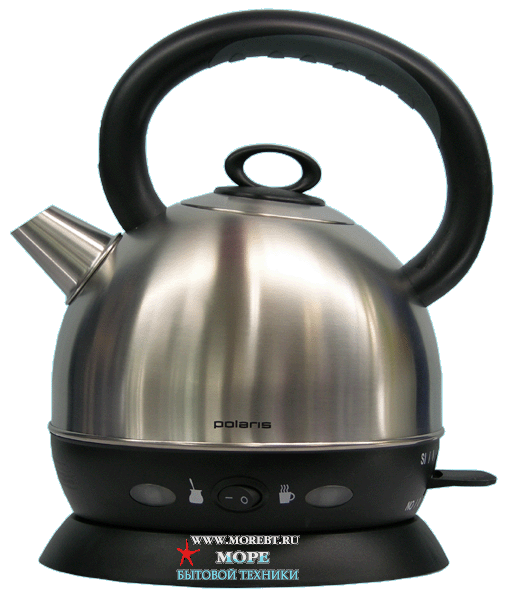 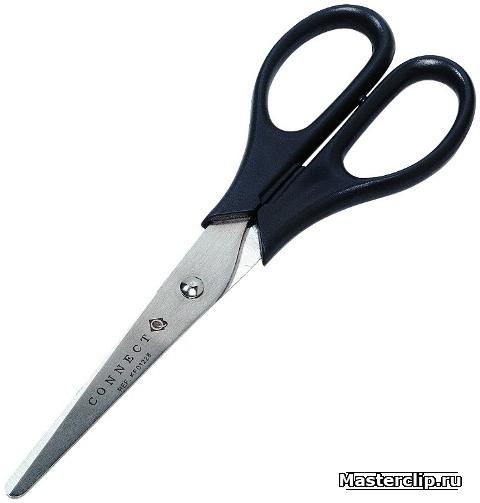 На каком из них показана плоская Земля, а на каком — шарообразная?
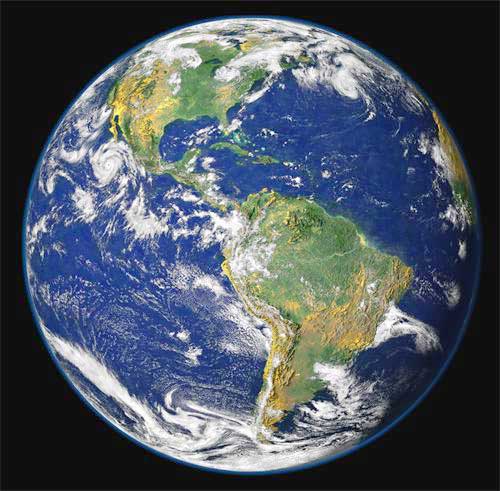 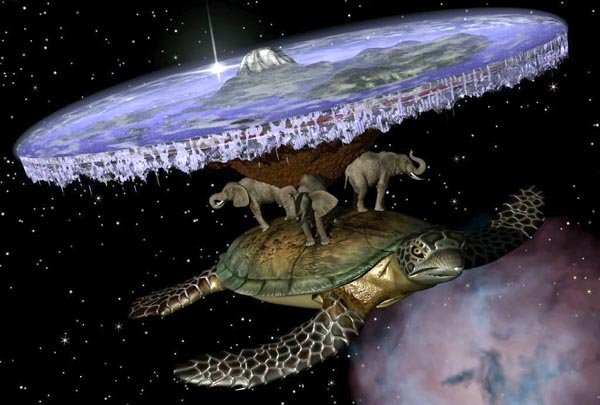 Какое же изображение правильное?
Люди это давно                            изучили и создали                                      глобус — модель Земли.
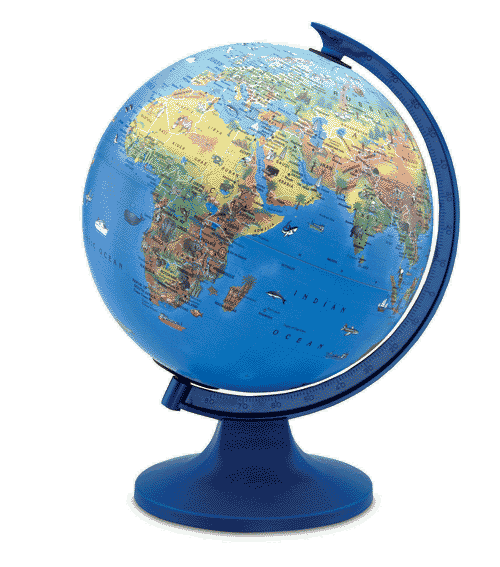 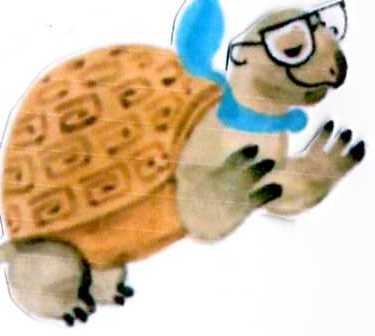